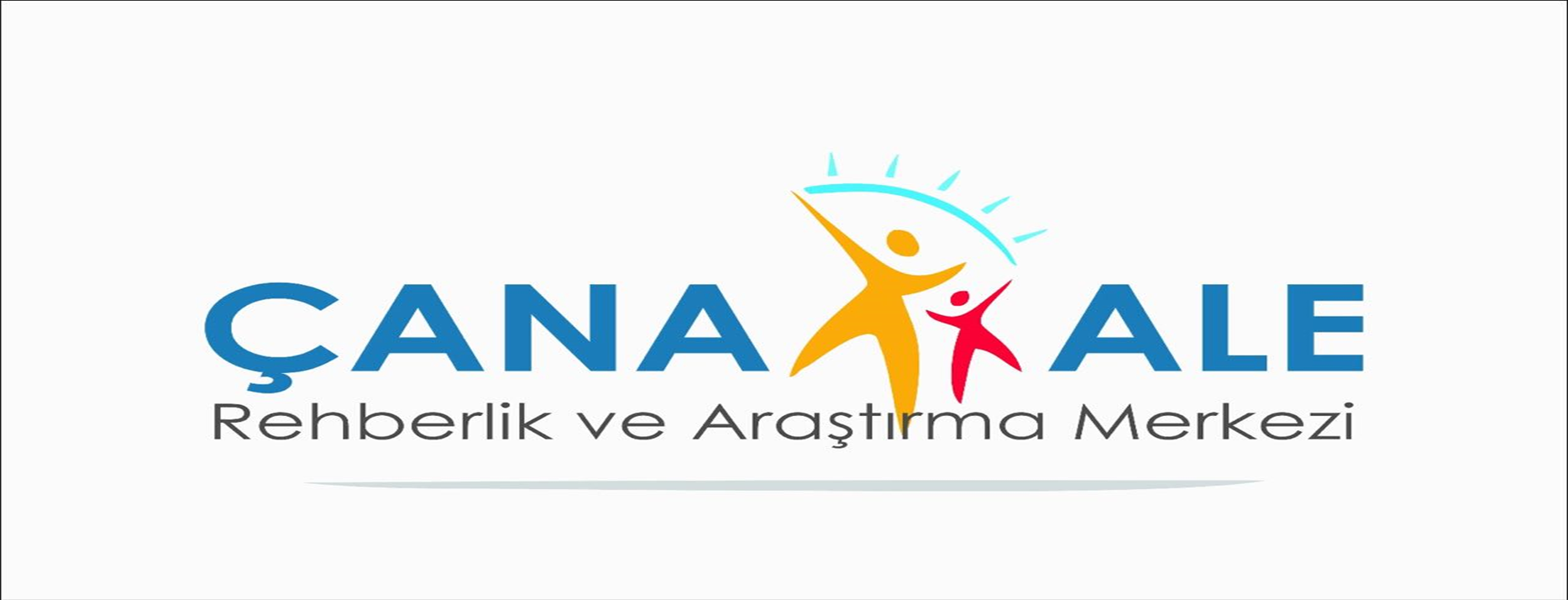 E-REHBERLİK MODÜLÜ
E-REHBERLİK MODÜLÜNDE HANGİ İŞLEMLER YAPILIR?
Okul/ kurum yıllık rehberlik programının hazırlanması, 
 Rehberlik Programı’nın sistem üzerinden RAM’a gönderilmesi 
 Haftalık program hazırlanması 
Genel, yerel ve özel hedef girişlerinin yapılması 
 Bireysel ve grupla yapılan çalışmaların veri girişlerinin yapılması, sistemde arşivlenmesi 
 Görüşme formlarının çıktılarının sistemden alınması Yapılan çalışmaların raporlanması 
Eğitsel Değerlendirme İstek Formları’ nın doldurulması, sistem üzerinden RAM’a gönderilmesi.
Rehberlik Öğretmenleri Görevi
Yıllık rehberlik programı hazırlanması, 
 Haftalık program hazırlanması, 
 Bireysel ve grup veri girişlerinin yapılması, 
Yapılan çalışmaların raporlanması ve görüntülenmesi, 
Eğitsel Değerlendirme İstek Formları’ nın ilgili bölümlerinin doldurulması
Sınıf Öğretmenlerinin Görevi
Eğitsel Değerlendirme İstek Formları’ nın ilgili bölümlerinin doldurulması kısmını görür.
Okul  Müdürlerinin Görevleri
Yıllık rehberlik programı onaylama ve görüntüleme, 
Haftalık program görüntüleme, 
Eğitsel Değerlendirme İstek Formu onaylama,
Okulda verilen rehberlik hizmetlerinin raporunu görüntüleme,
Özel hedef girişinin yapılması.
E- REHBERLİKRehberlik programı hazırlanırken;
Rehberlik hizmetleri sunum sistemi incelenir. Yapılacak çalışmalar belirlenirken RİBA’lar ve risk haritaları dikkate alınır. 
Önce eğitim kurumu müdürünün özel hedefleri girmesi gerekir.
Veri girişleri için  iki gün süre vardır.
E- REHBERLİK
Rehberlik öğretmeni olmayan okullar , Halk Eğitim Merkezleri, Bilim Sanat Merkezleri rehberlik planlarını e-rehberlik modülü üzerinden yapmayacaktır.
Program www.orgm.meb.gov.tr adresinde, ek-1 rehberlik sunum sisteminden yararlanılarak hazırlanır.  
Resmi yazıyla RAM’a gönderilir.
E- REHBERLİK
Başka bir okula görevlendirilmiş olan rehberlik öğretmenleri(tam zamanlı) çalışmalarını e-rehberlik üzerinden yürütecektir.
Bu öğretmenlerin sistemi kullanabilmeleri için görevlendirme kayıtlarının mebbise işlenmiş olması gerekir.
E- REHBERLİK
  Ram personelinin okullarda yaptığı çalışmalara ait verilerin girişi hizmeti sunan RAM personeli tarafından yapılır. Aynı veriler okul rehber öğretmeni tarafından tekrar girilmez.
E- REHBERLİK    
Psikososyal Koruma Önleme ve Krize Müdahale ekibi tarafından yapılan çalışmalar okul rehberlik öğretmeni tarafından veri girişi yapılır. Rehberlik öğretmeni olmayan okullarda ise RAM personeli tarafından yapılır.
E-REHBERLİK
RAM , rehberlik öğretmeni olmayan okul ve kurumlarda rehberlik programının hazırlanmasına “müşavirlik” eder. Programda yer alan çalışmalar RHYK tarafından yürütülür.

Genel ve yerel hedeflere ilişkin çalışmalar RAM koordinatörlüğünde yürütülür. 

RAM personelinin , rehberlik öğretmeni olmayan okullarda yaptığı çalışmaların verileri RAM personeli tarafından yapılır.
REHBER ÖĞRETMENİ OLMAYAN OKULLAR
İyileştirici hizmetler alanında yer alan çalışmalar ( Bildirim yükümlülüğü ,İntihar ve Koruyucu ve destekleyici tedbir kararları) Rehberlik öğretmeni olmayan okullar tarafından Ram’a bildirilmesi gerekmektedir.
TEŞEKKÜRLER